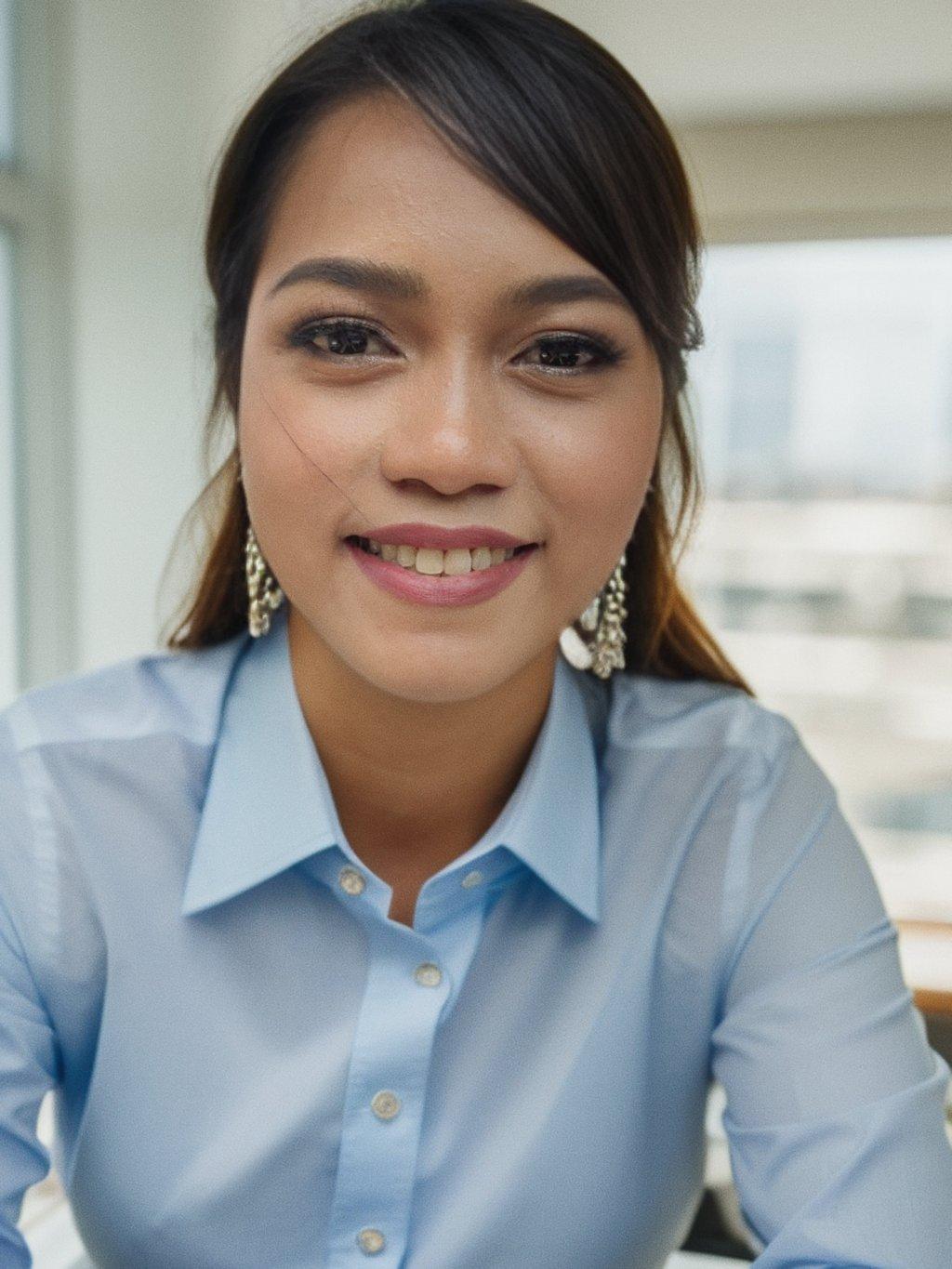 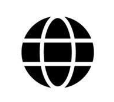 Teachable.io

datascienceportfol.io/techable
carlyn@techable.io

+639154619559
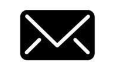 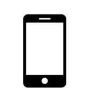 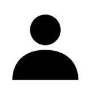 Portfolio:
Case Study: Bike Sharing Company Analysis
Sales and Profit Ratio Dashboard
Project Management Certificates:
Foundations of Project Management
Project Initiation: Starting a Successful Project
Data Analytics Certificates:
Foundations: Data, Data, Everywhere
Ask Questions to Make Data-Driven Decisions
Prepare Data for Exploration
Process Data from Dirty to Clean
Analyze Data to Answer Questions
Share Data Through the Art of Visualization
Data Analysis with R Programming
Anthea Carlyn Caro
Business Analyst
Data Analyst
Project Manager
Client Success Executive
Executive Assistant to the CEO